COMUNICACIÓN INTEGRAL
JARDÍN INFANTIL OLITAS DE MAR
Jardín Infantil Olitas de Mar
Ubicación: Av. Portales # 4040 ,Quinta Normal, Santiago
Educa a hijos de funcionarios Armada, Ejército, Fach ,Carabineros, PDI y DGAC
74 NIÑOS
J.COMPLETA
62 NIÑOS
J.M.EXTENDIDA5  NIÑOS
J. MEDIA 
7 NIÑOS
Nuestro mayor problema:
Bajo nivel de lenguaje en los niños
M. Menor
19 niños
3 niños no hablan
2 no se entiende lo que dicen
5 niños con lenguaje expresivo deficiente
Heterogéneo 1
22 niños
5 niños no hablan 2ª9m a  3ª1m.
 ( 1 con TEA)
4 habla casi nada
2 no se entiende lo que dicen
12 niños con lenguaje  expresivo deficiente
1 niño no habla
5 no se  entiende lo que dicen
1 palabras, no realiza frases 
1 no se entiende lo que dicen
Heterogéneo 2
20 niños
8 niños con lenguaje expresivo deficiente
Heterogéneo 3
13 niños
2 niños no se entienden lo que 
dicen
3 hablan mas ó menos
5 niños con lenguaje expresivo deficiente
El lenguaje es una característica propia del ser humano y es a través de este como las personas expresamos nuestros sentimientos, emociones e ideas
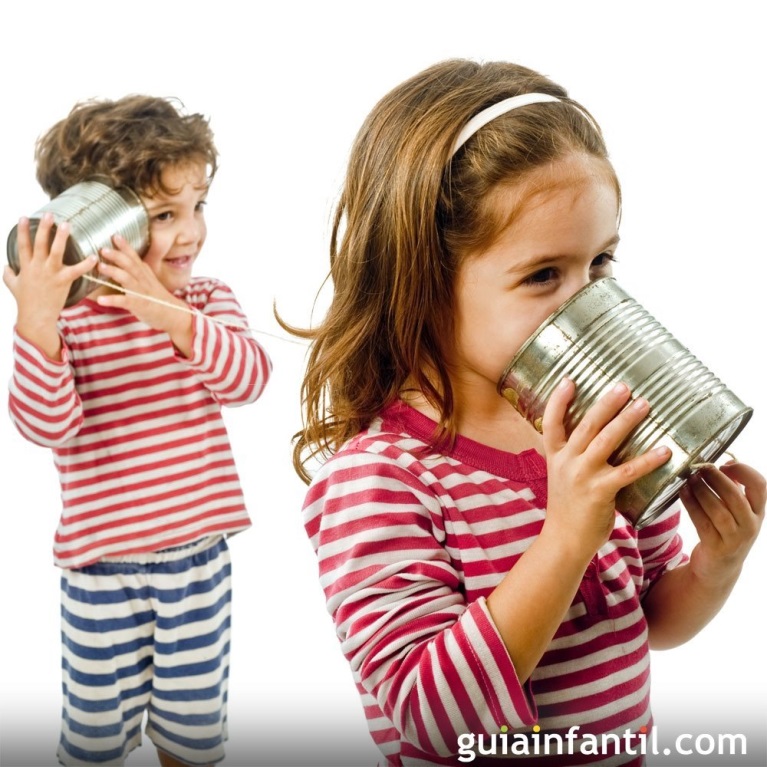 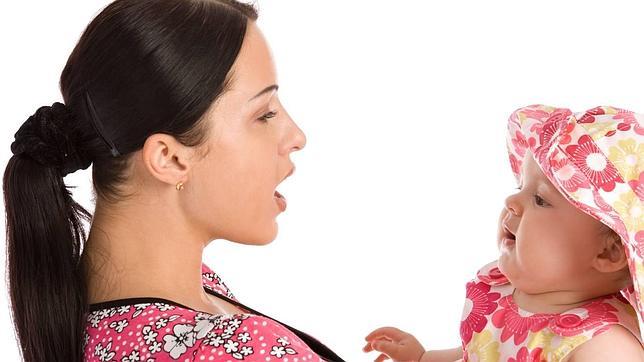 Por ello, la estimulación del lenguaje en la etapa infantil es determinante para el desarrollo de las habilidades comunicativas.
¿Qué debemos promover?
Promover la participación de la familia  en diversas instancias que favorezcan el bien común.
Entrevistas personales
¿Cómo lo estamos trabajando con los padres?
Realizar talleres prácticos
Difusión de información a los padres.
Información de actividades en bibliotecas de Santiago
Por medio de textos: Cuentos, canciones, rimas…
Representaciones con el personal
¿Cómo lo estamos trabajando?
Cuentos a la Carta , con la Biblioteca de Santiago
Recorriendo lo que nos rodea.
Actividades  títeres, micrófonos, disfraces, deportes, Himno Nacional
Confección del Libro Viajero
Lugares cercanos al ji
PARQUE QUINTA NORMAL
MUSEO NACIONAL HISTORIA NATURAL
MUSEO ARTEQUIN
MUSEO CIENCIA Y TECNOLOGIA
JI OLITAS DE MAR
BIBLIOTECA  DE SANTIAGO
GRUTA LOURDES
PLANETARIO
CASA DE LA MONEDA
MUSEO FERROVIARIO DE SANTIAGO
ACTIVIDADES
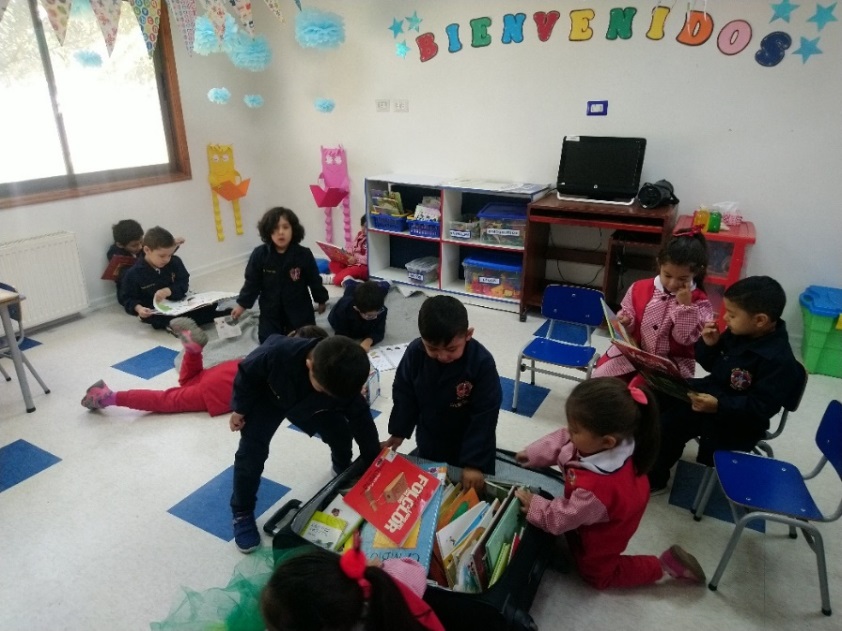 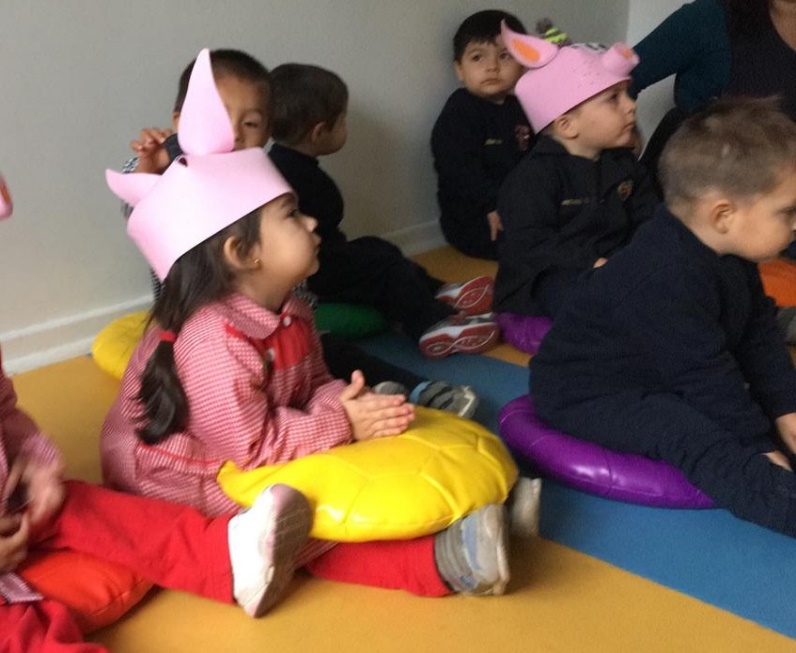 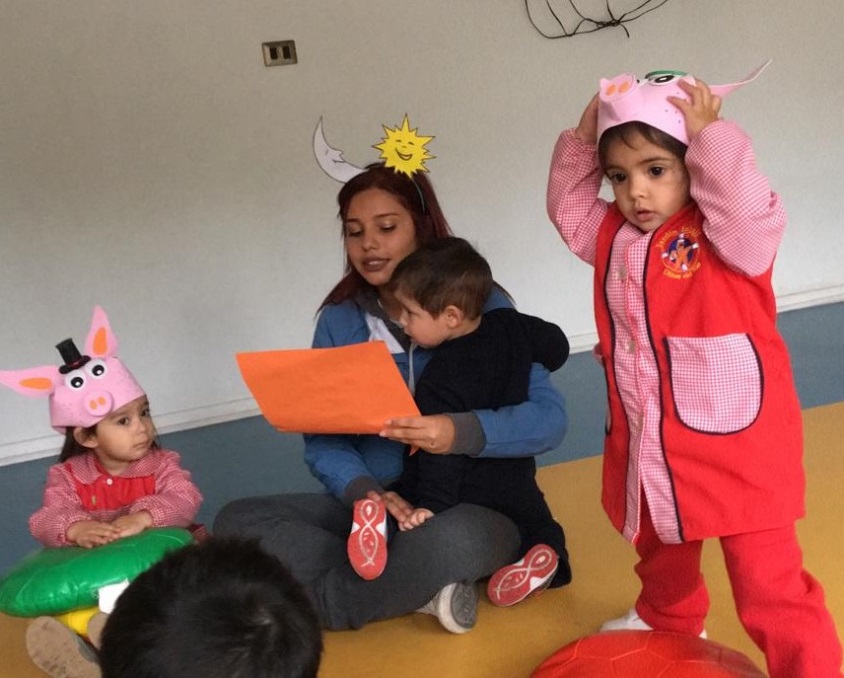 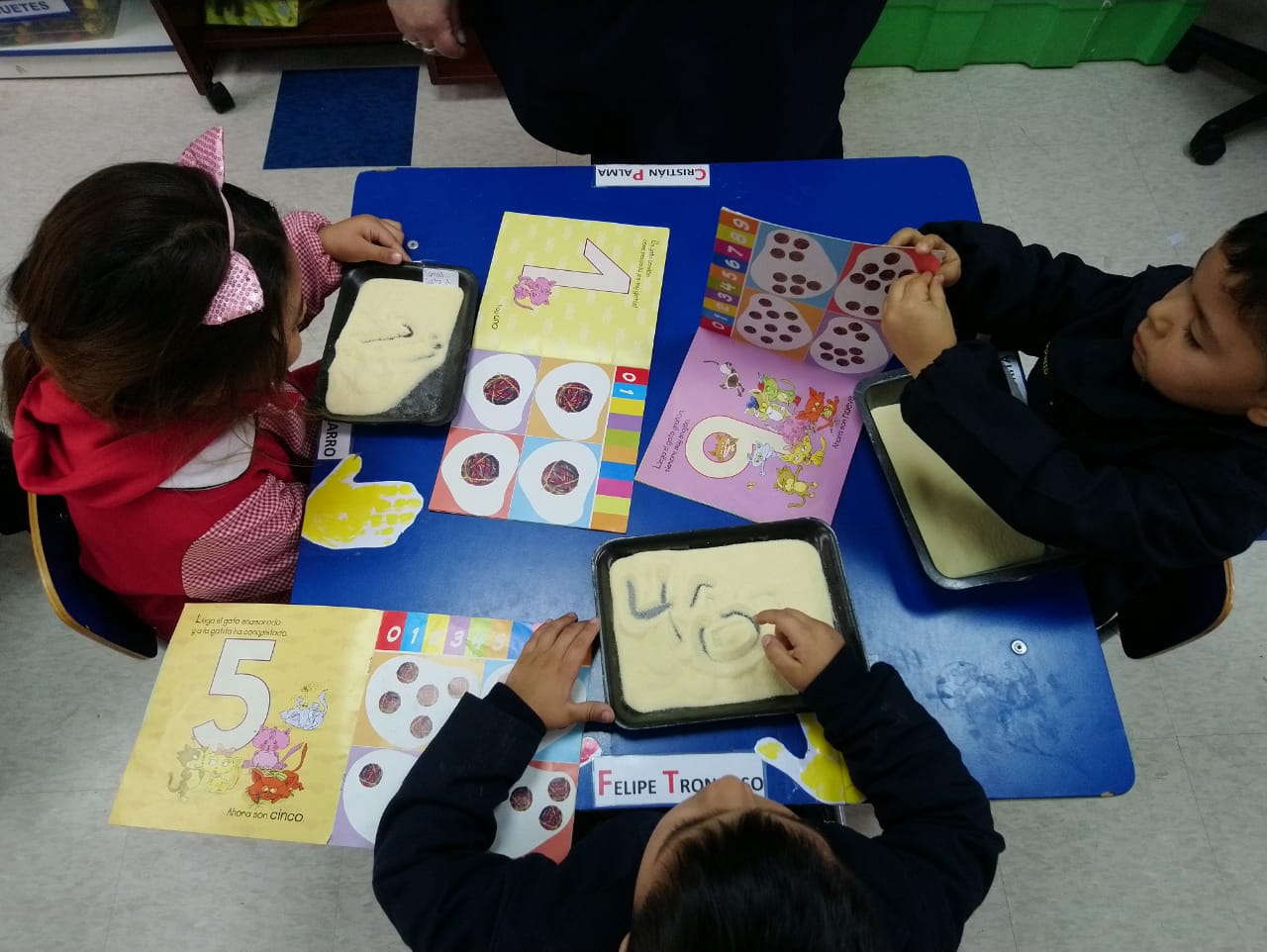 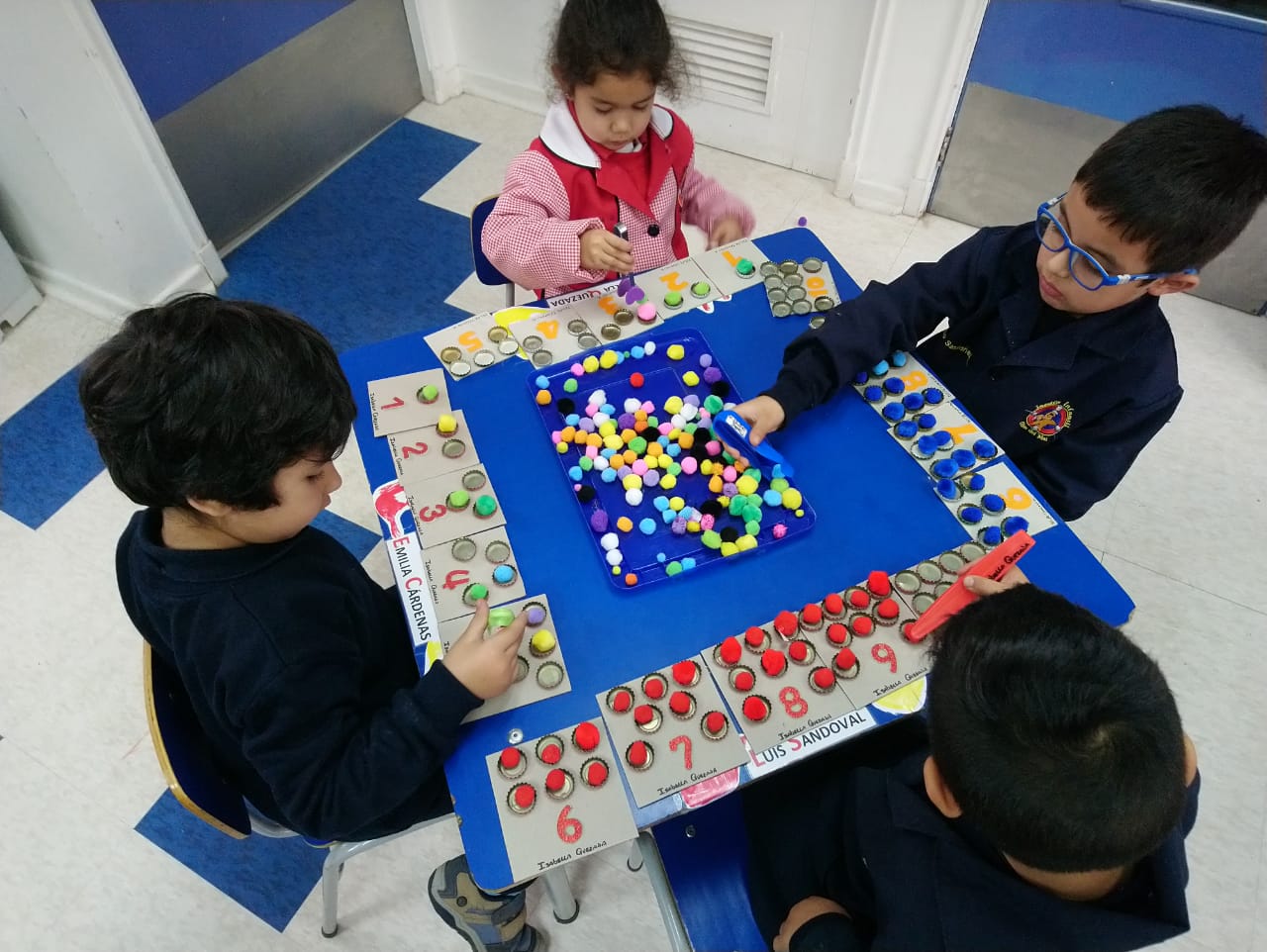 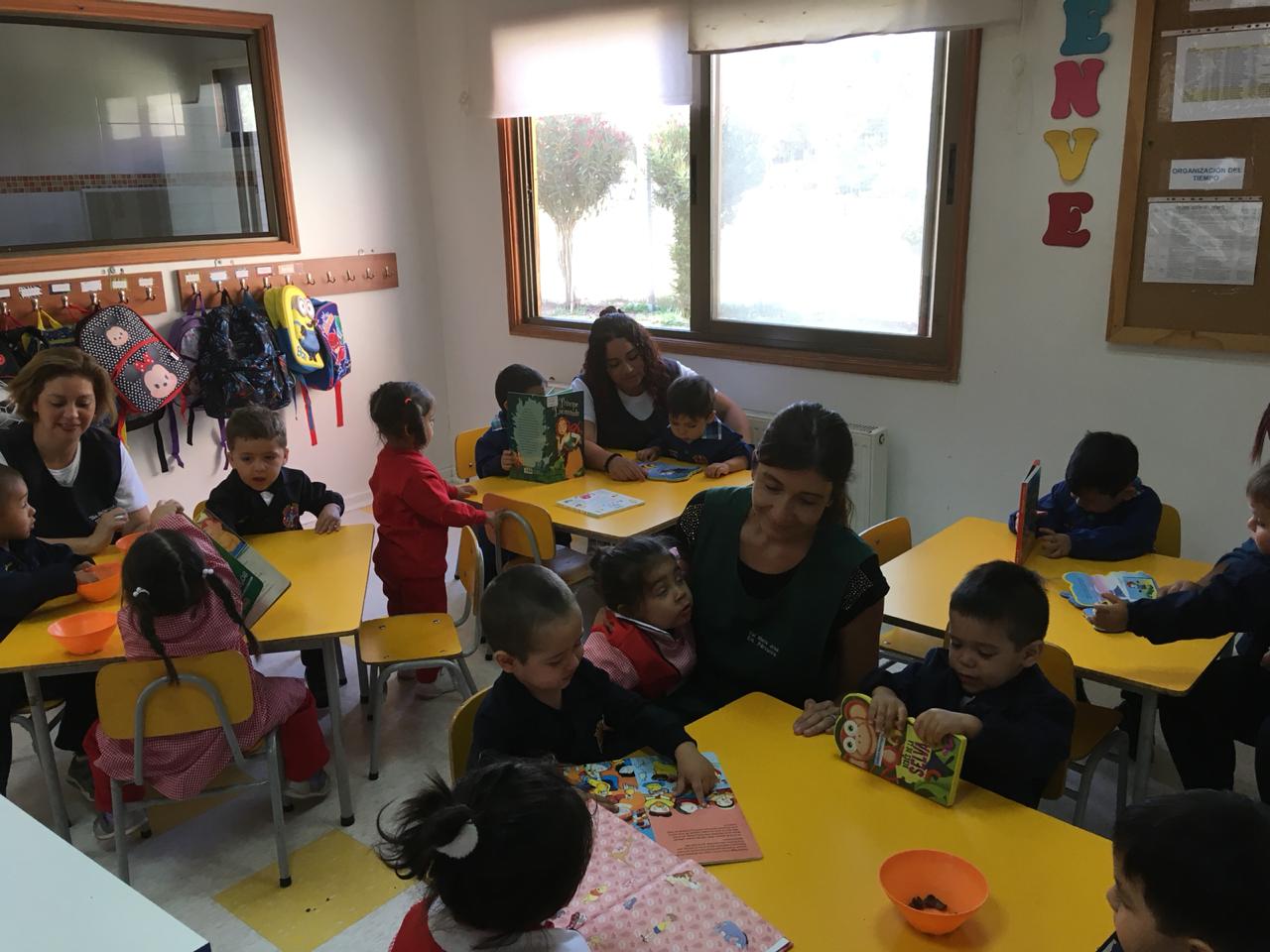 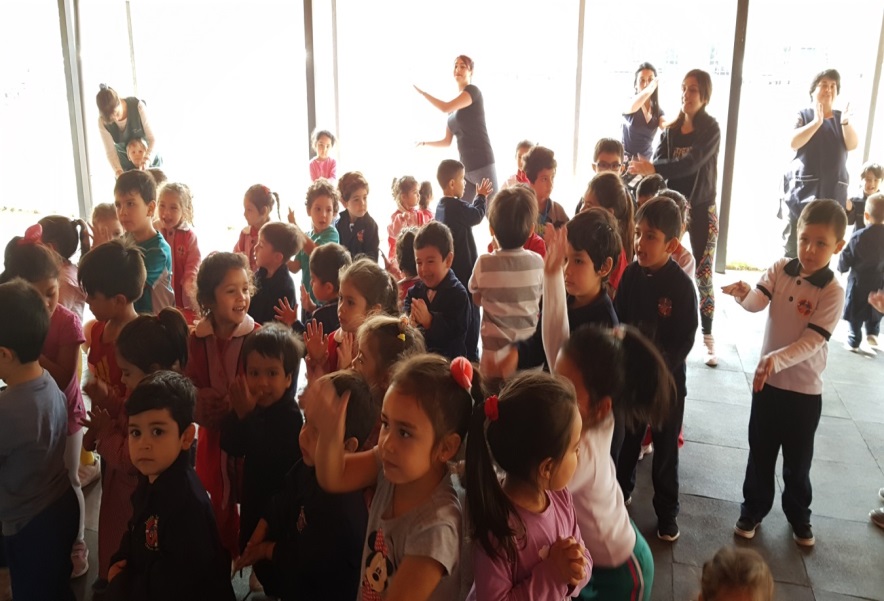 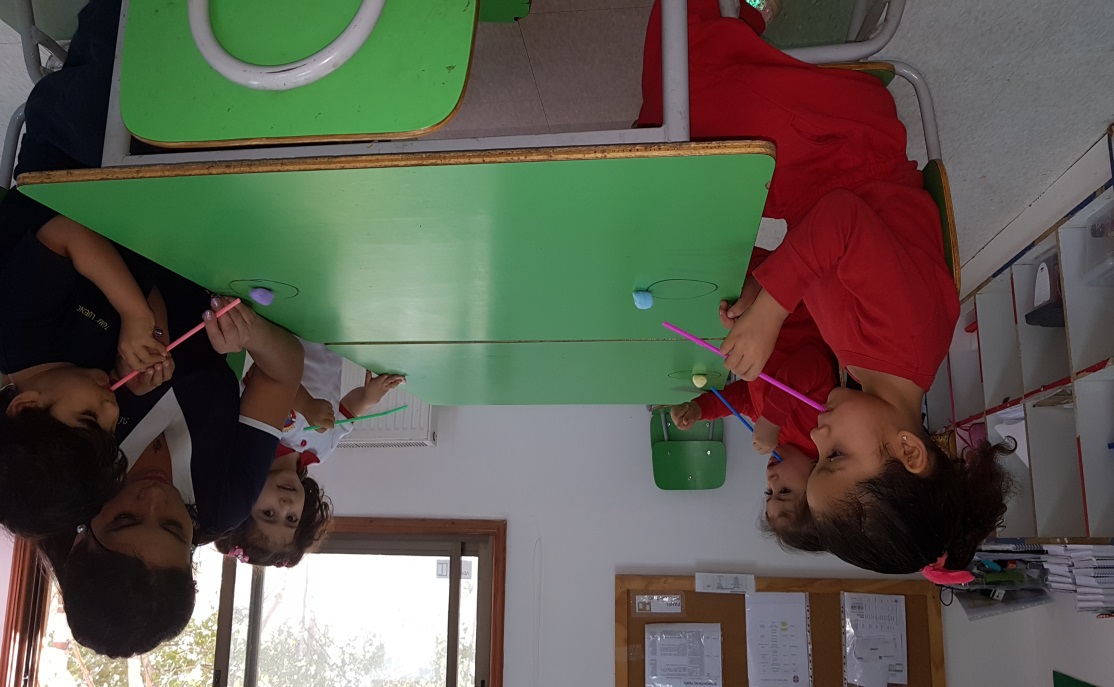 conclusión
Promover en los padres  un mayor compromiso en el proceso   educativo   del   jardín   infantil ,para  ser participe en el desarrollo del proyecto de la  «Comunicación   integral», a  través  de  una  mayor integración  de las diferentes actividades. 
            Creando conciencia de la importancia en la       adquisición de un buen lenguaje ,siendo ellos  el pilar fundamental en el  desarrollo de sus hijos(as).
            Creemos que  la estimulación del lenguaje en la etapa de nuestros niños del jardín infantil es determinante para el desarrollo de las habilidades comunicativas, esto les permitirá además realizar un aprendizaje escolar satisfactorio, sobre el que se fundamentarán todos los conocimientos posteriores